Изучение изменчивости антибиотикорезистентности бактерий на примере анализа гемокультур
Выполнил: Алиханов Саид Сабирович 10”В”
Научный руководитель: Волохова Разия Юрьевна
Актуальность
Антибиотики - основной метод лечения инфекций, вызванных микроорганизмами
Распространенность резистентных штаммов быстро растет
Устойчивость к антибиотикам может затронуть любого человека, в любом возрасте и в любой стране
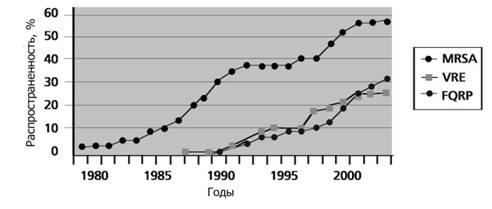 Рис.1. Динамика распространения наиболее важных резистентных бактериальных штаммов
Проблема
Устойчивые микробы труднее лечить, требуются более высокие дозы или альтернативные лекарства, которые могут оказаться более токсичными
Быстрый рост процента смертности от инфекций, вызванных резистентными штаммами
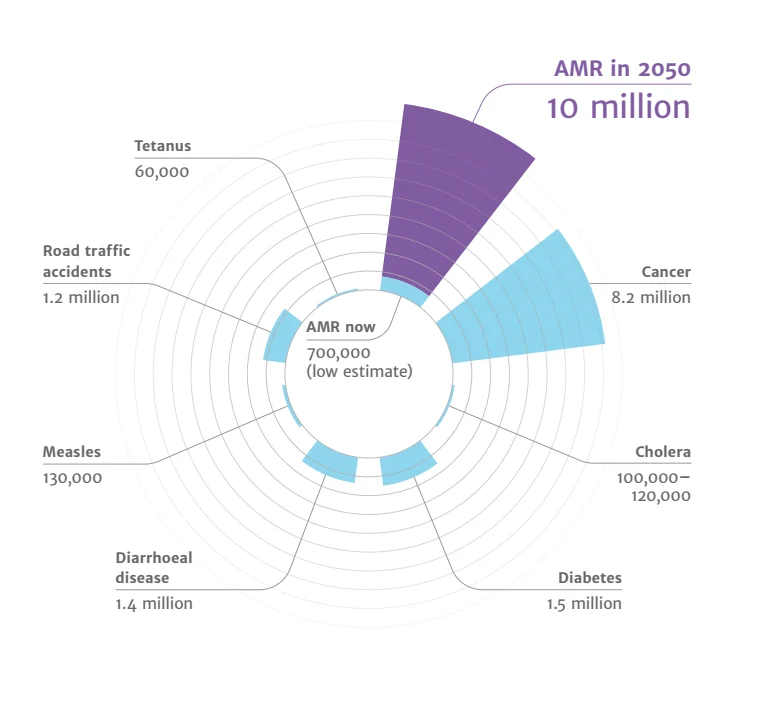 Рис. 2. Мировая смертность от АБР к 2050 году по расчетам британского исследования Review on Antimicrobial Resistance
Цель и задачи
Цель работы: Выяснить, как изменяется устойчивость патогенов к антимикробным препаратам
Задачи:
Выяснить методы воздействия антибиотиков на бактерии
Выяснить, какие бывают механизмы приобретения устойчивости бактерий
Ознакомиться с программой СКАТ (Стратегия Контроля Антимикробной Терапии)
Составить график изменений устойчивости различных бактерий
Рабочая гипотеза
Рабочая гипотеза: Устойчивость основного спектра микроорганизмов к антибиотикам возросла
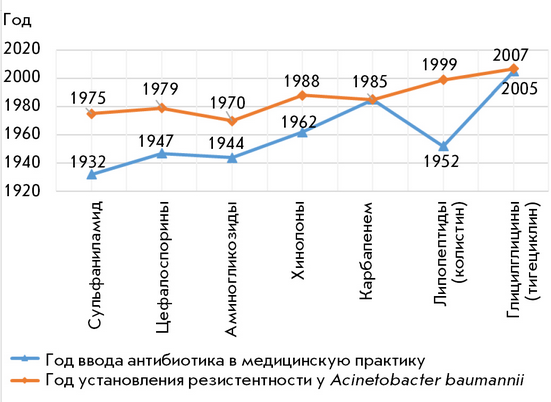 Рис. 3. График отображающий ввод антибиотика в практику и установления резистентности к Acinetobater baumannii
Глава 1.  Механизмы работы антибиотиков и защиты бактерий от них
Влияние антибиотиков на бактерии
Антибиотики - лекарственные препараты различного происхождения, обладающие способностью оказывать противомикробную активность в отношение патогенных микрооргинизмов
Бактерицидное действие
Бактериостатическое действие
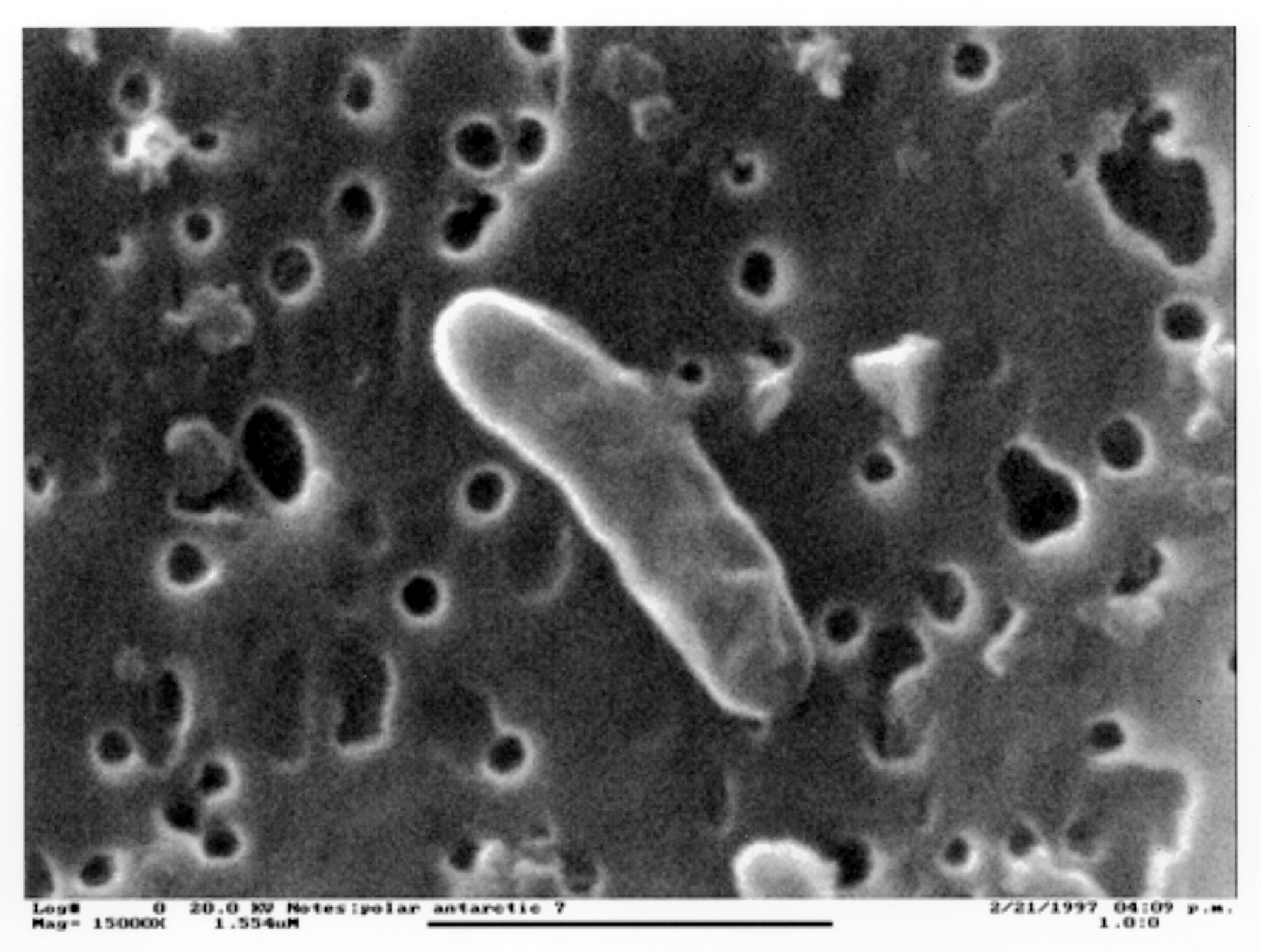 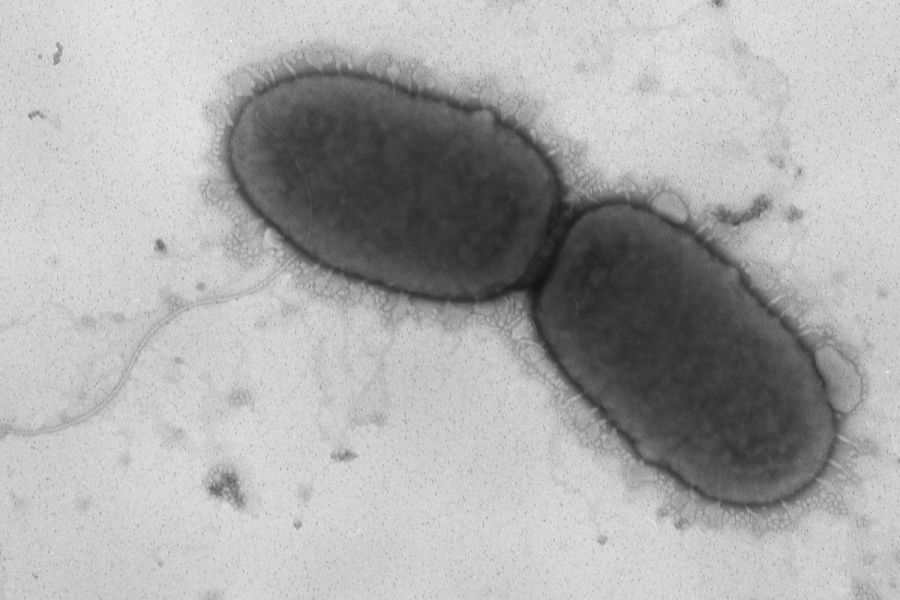 Рис. 5. Деление клетки E.coli
Рис. 4. Бактериальная клетка
Механизмы воздействия антибиотиков на бактерии
Нарушение синтеза ДНК
Нарушение синтеза клеточной стенки
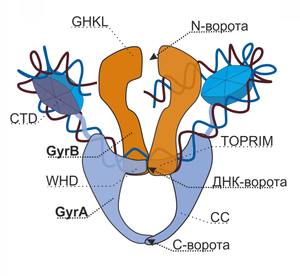 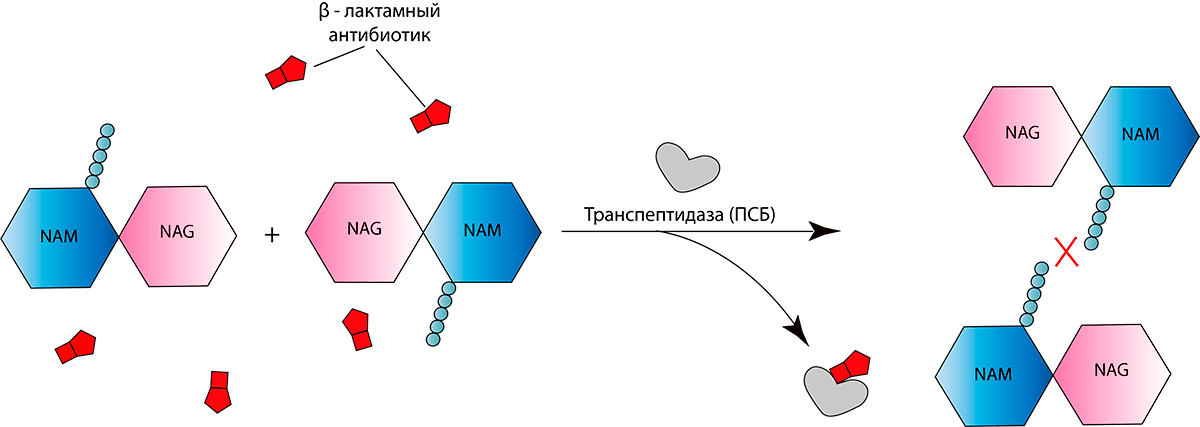 Рис. 6. Клеточные стенки разных категорий бактерий
Рис. 7. ДНК - гираза бактерий
Механизмы воздействия антибиотиков на бактерии
Нарушение синтеза белка на 30s и 50s рибосом
Нарушение синтеза РНК
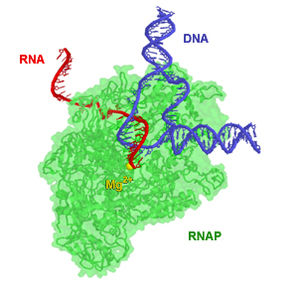 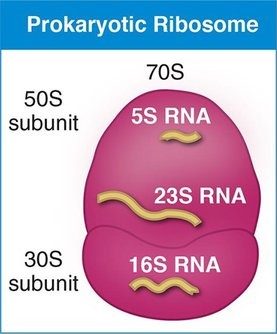 Рис. 8. ДНК-зависимая РНК-полимераза
Рис. 9. Прокариотическая рибосома
Способы борьбы бактерий с антибиотиками
Ограничения доступа антибиотиков к мишени
Структурная устойчивость
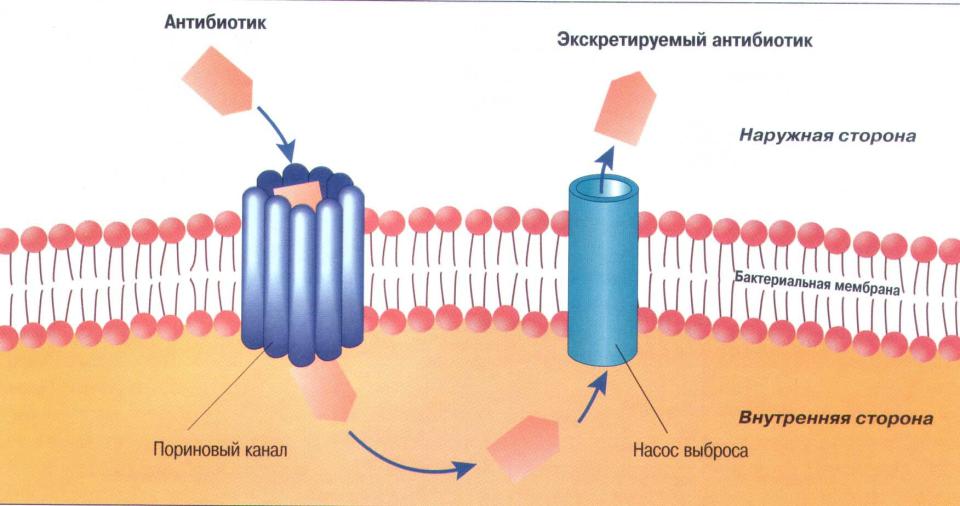 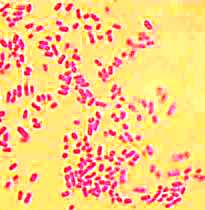 Рис. 11. Механизм выведения антибиотика из бактериальной клетки
Ферментативная инактивация антибиотика
Рис. 10. E.coli(-). Окраска по Граму
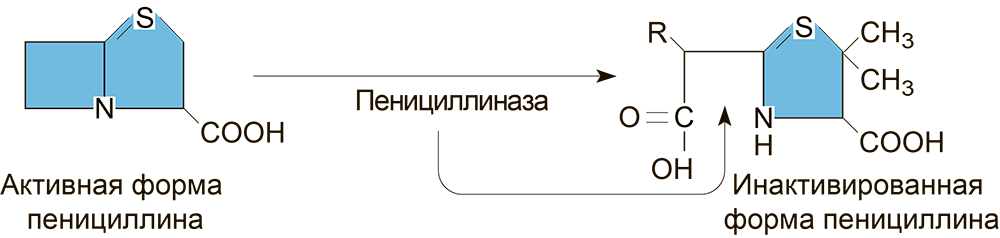 Рис. 12. Схема действия пенициллиназы
Что такое СКАТ. Цели и задачи
Стратегии Контроля Антимикробной Терапии (СКАТ) - это комплекс мероприятий по рационализации использования антимикробных препаратов, сдерживанию антибиотикорезистентности и контролю нозокомиальных инфекций
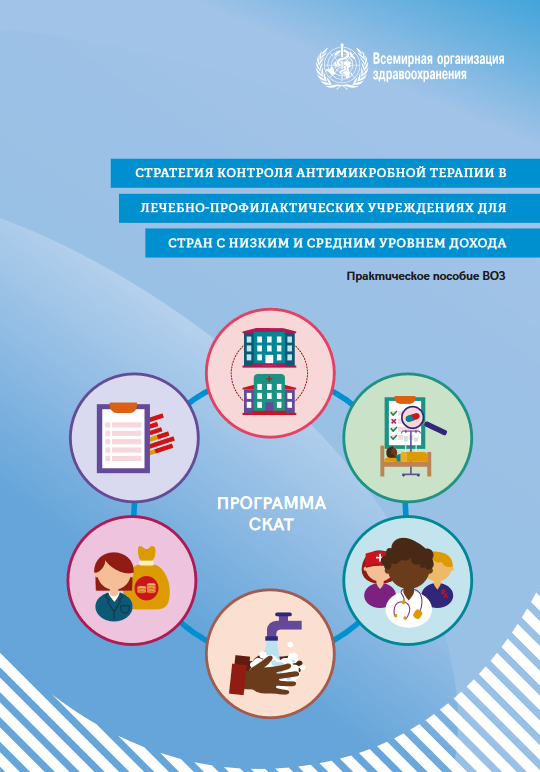 Рис. 13. СКАТ ВОЗ
Программа AWaRe
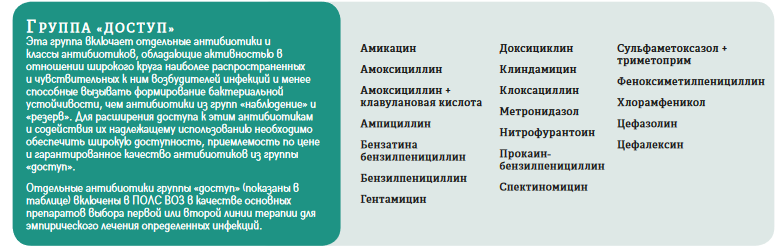 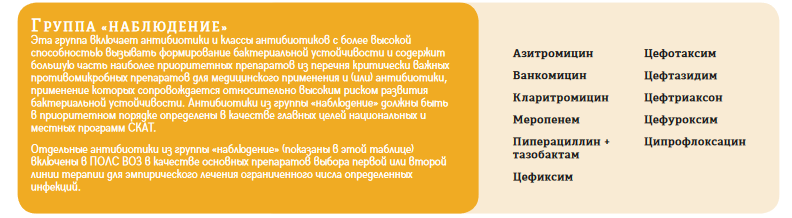 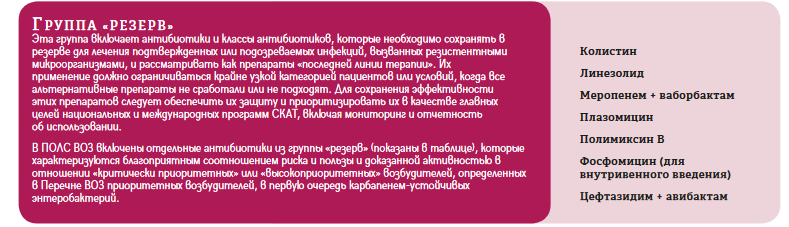 Стратификация пациентов по СКАТ
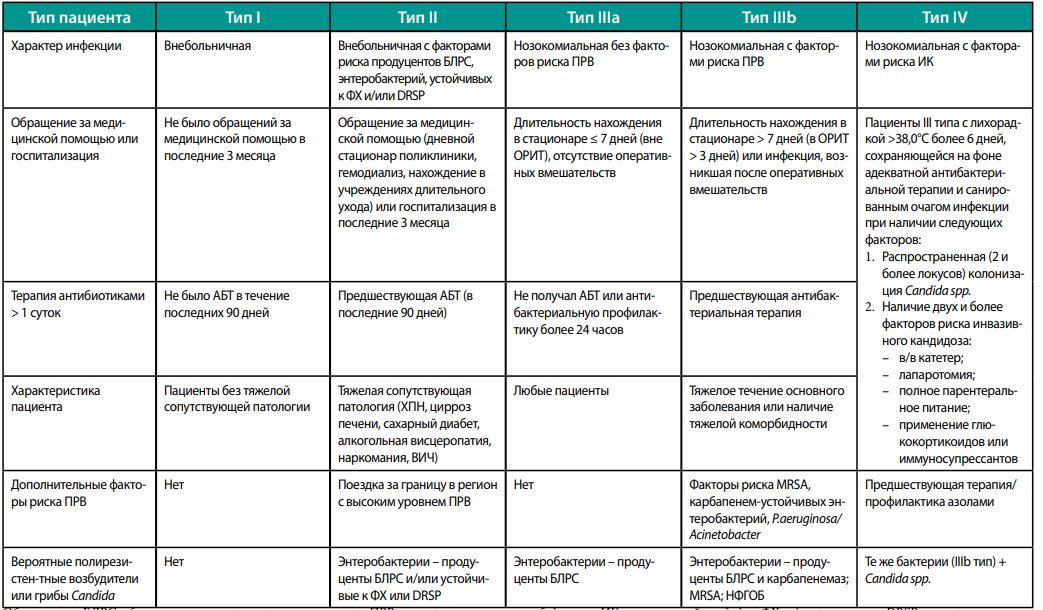 Рис. 14. Таблица стратификации пациентов по их симптомам
Алгоритмы действий
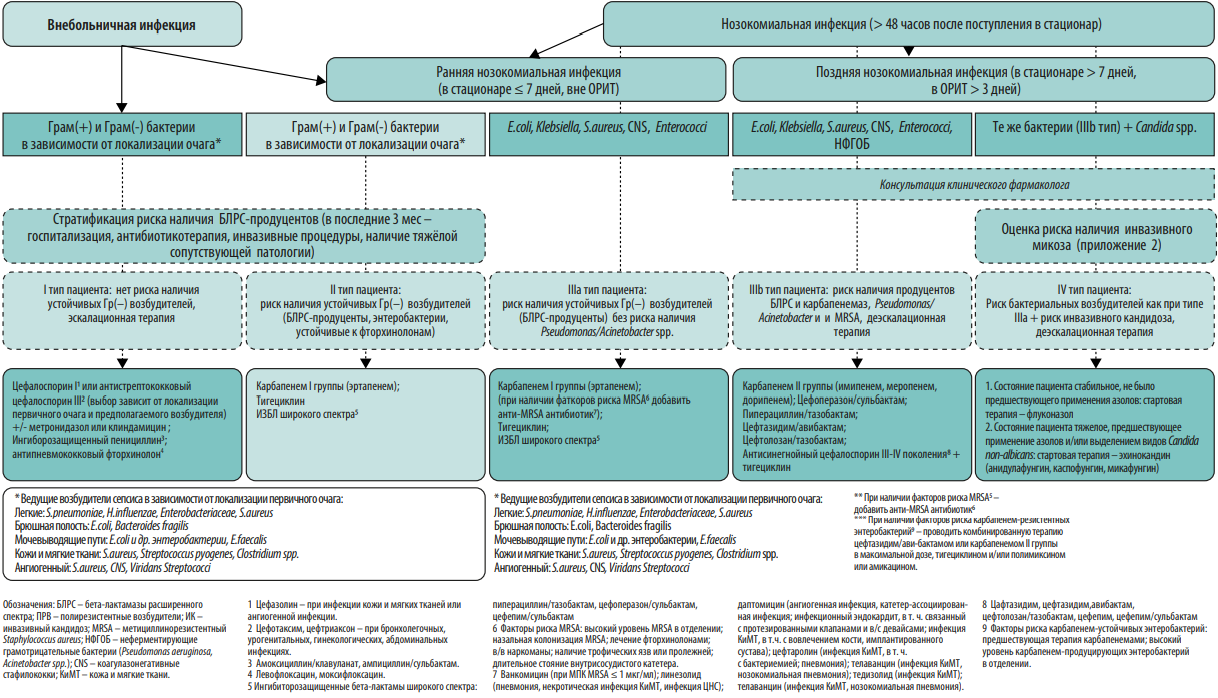 Рис. 15. Алгоритмы действий
Глава 2. Составление графиков изменчивости антибиотикорезистентности
Материалы:  отчеты по уровню резистентности ведущей микрофлоры гемокультур Городской Клинической Больницы № 29 за 2009-2021 гг.
Методы:  составление график изменчивости в программе Excel
Основной спектр микроорганизмов на 2021г.
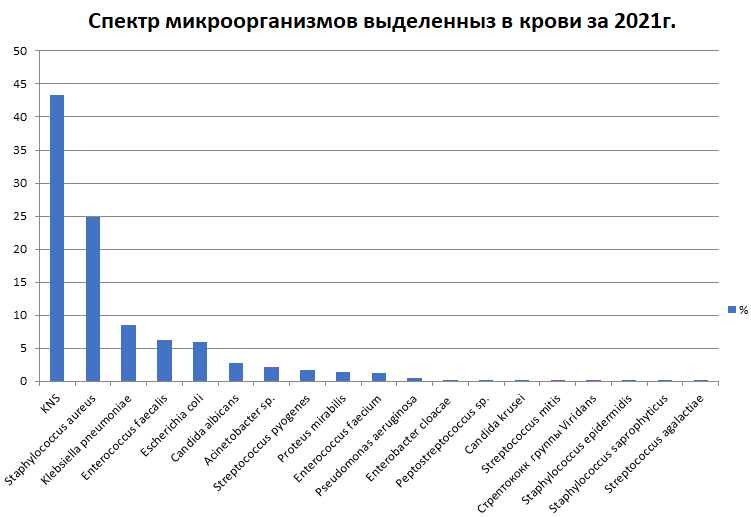 Рис. 16. Спектр микроорганизмов за 2021г.
Общая сводка антибиотикорезистентности основного спектра бактерий
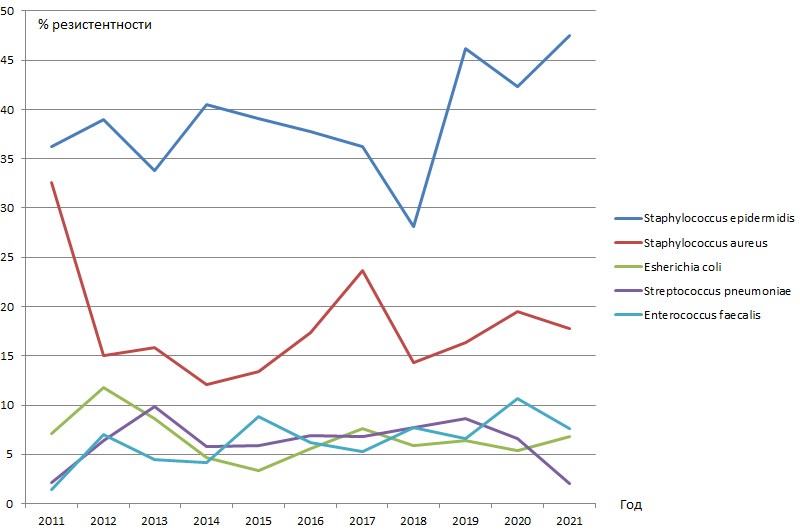 Рис. 19. График изменчивости АБР основного спектра бактерий к антибиотикам
Устойчивость KNS
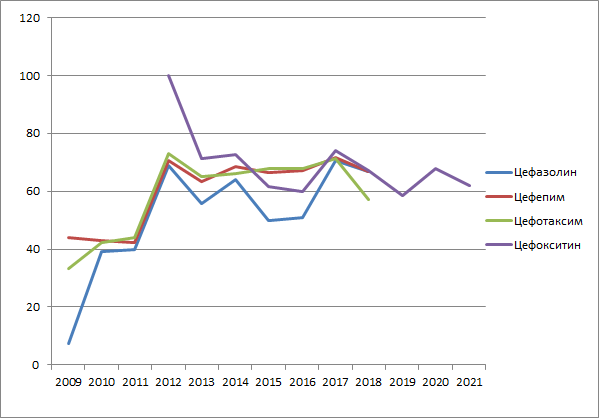 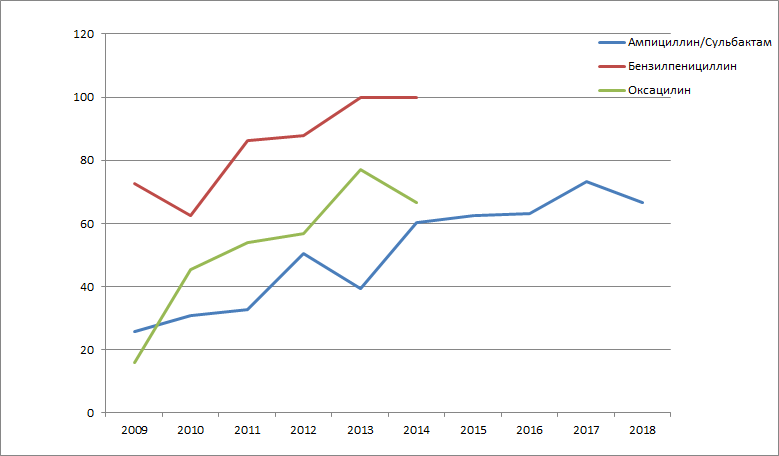 Рис. 21. График изменчивости KNS к цефалосопринам
Рис. 20. График изменчивости устойчивости KNS к пенициллинам
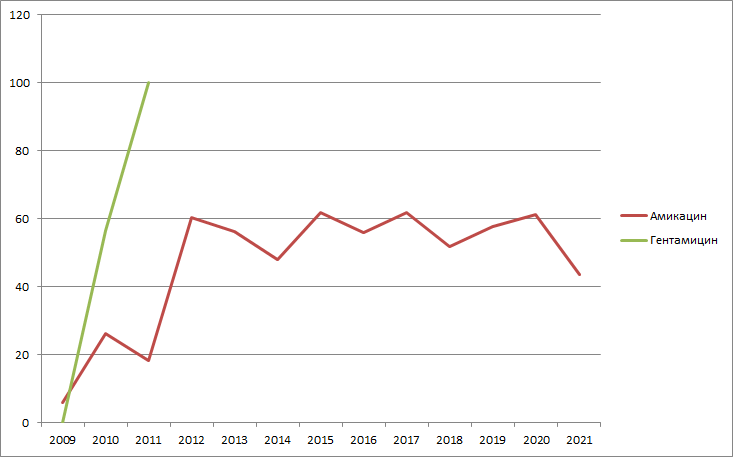 Рис. 22. График изменчивости устойчивости KNS к аминогликозидам
Устойчивость Staphylococcus aureus
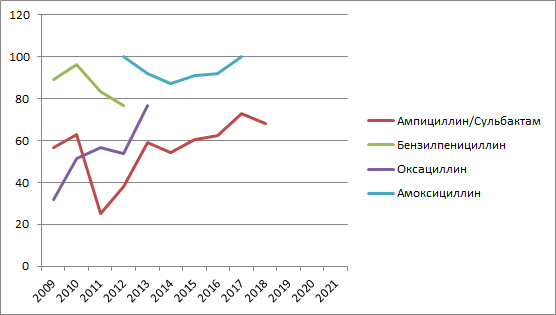 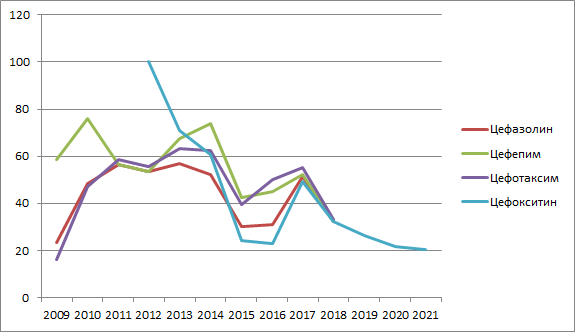 Рис. 23. График изменчивости антибиотикорезистентности S. aureus к Пенициллинам
Рис. 24 График изменчивости антибиотикорезистентности S.aureus к Цефалоспорины
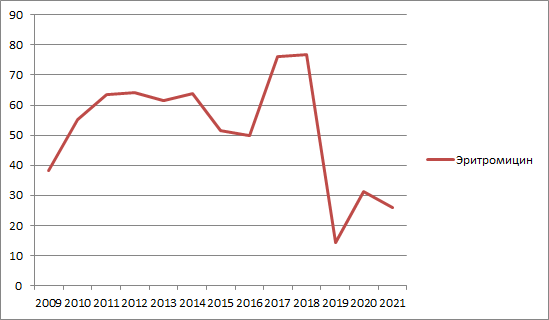 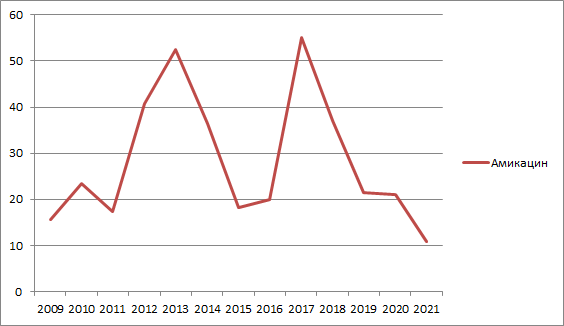 Рис. 25. График изменчивости антибиотикорезистентности S.aureus к Аминогликозидам
Рис. 26. График изменчивости антибиотикорезистентности S.aureus к Макролидам
Устойчивость Klebsiella pneumoniae
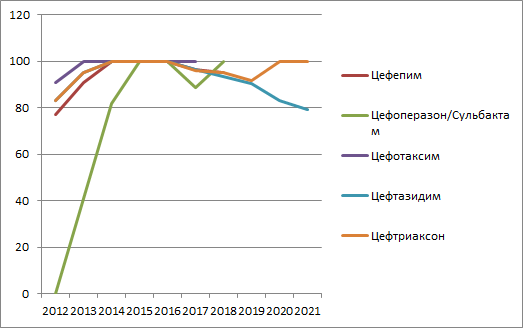 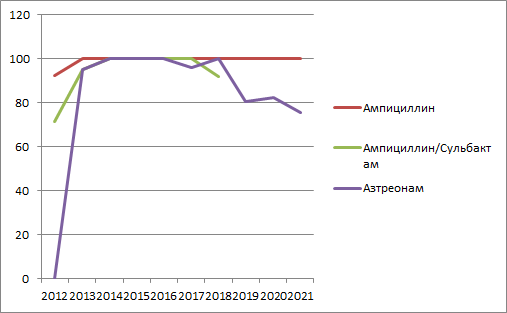 Рис. 27. График изменчивости антибиотикорезистентности K.pneumoniae к пенициллинам
Рис. 28. График изменчивости антибиотикорезистентности K.pneumoniae к цефалоспоринам
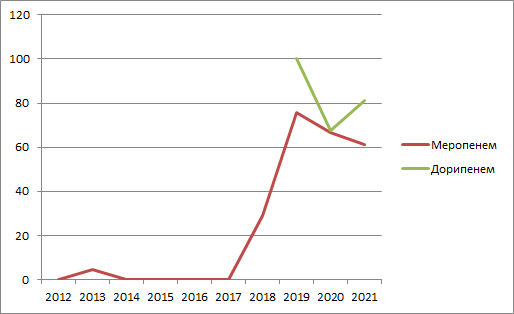 Рис. 29. График изменчивости антибиотикорезистентности K.pneumoniae к карбопенемам
Устойчивость Enterococcus faecalis
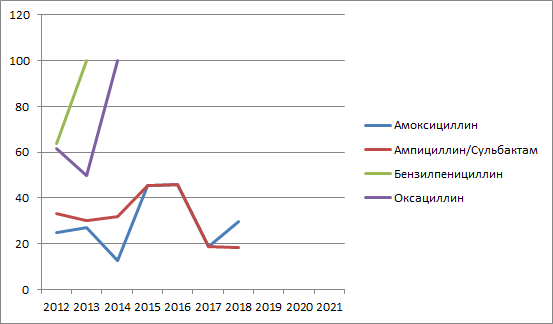 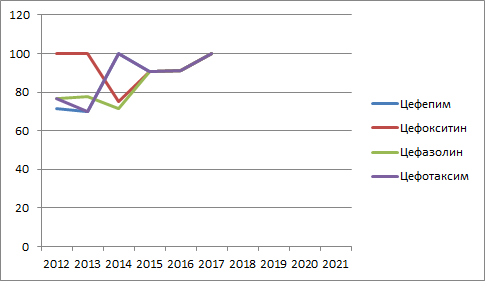 Рис. 30. График изменчивости устойчивости E.faecalis к пенициллинам
Рис. 31. График изменчивости устойчивости E.faecalis к цефалоспоринам
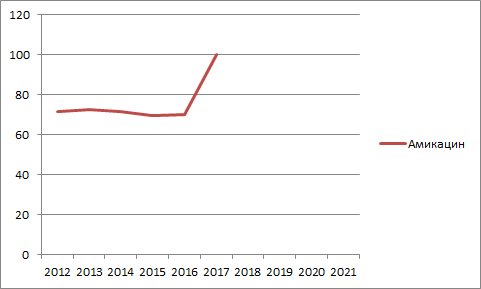 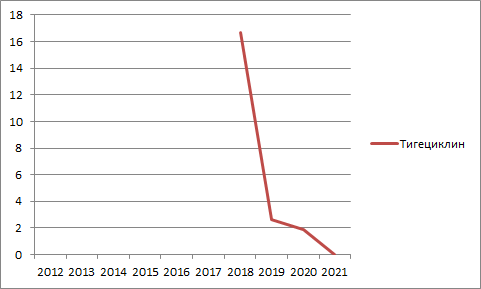 Рис. 33. График изменчивости антибиотикорезистентности E.faecalis к аминогликозидам
Рис. 32. График изменчивости устойчивости E.faecalis к тетрациклинам
Устойчивость E.coli
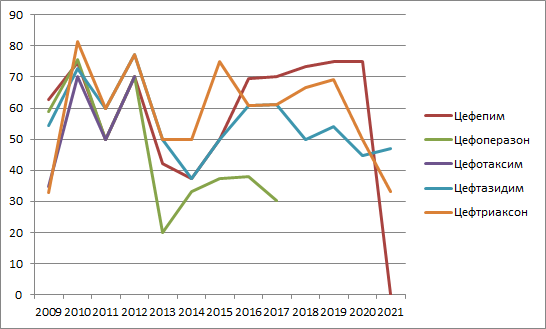 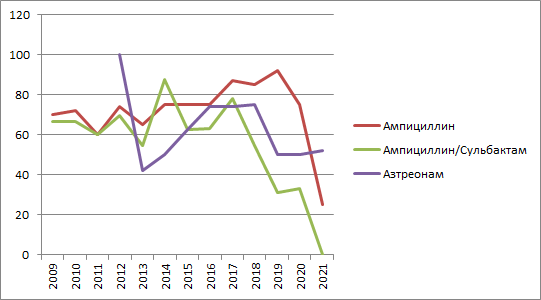 Рис. 34. График устойчивости E.coli к пенициллинам
Рис. 35. График устойчивости E.coli к цефалоспоринам
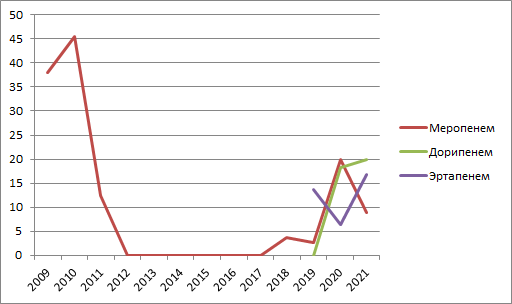 Рис. 36. График устойчивости E.coli к карбопенемам
Выводы
Устойчивость основного спектра к антибиотикам возросла
Нельзя назвать “природную устойчивость” абсолютной
Существую эффективные методы предотвращения антибиотикорезистентности
Стратификация пациентов и AWaRe программы СКАТ обеспечивают возможность вести эффективную эмпирическую терапию
Заключение
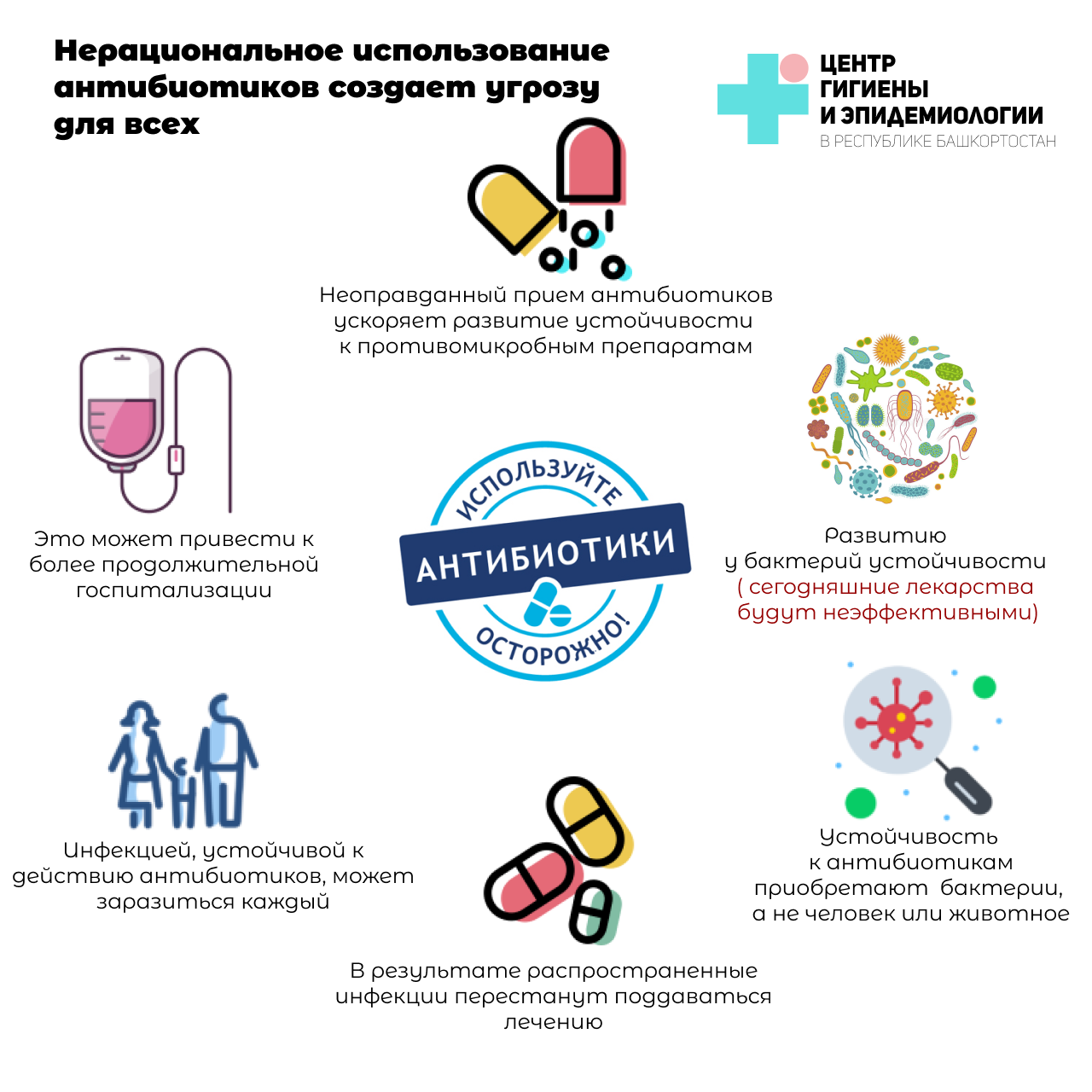 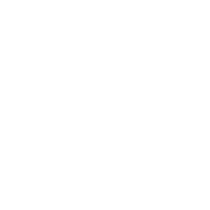 Список литературы
Suzana K. Straus, Robert E.W. Hancock. (2006). Mode of action of the new antibiotic for Gram-positive pathogens daptomycin: Comparison with cationic antimicrobial peptides and lipopeptides. Biochimica et Biophysica Acta (BBA) - Biomembranes
https://biomolecula.ru/articles/pobeditel-bakterii - Первые пенициллины
https://www.google.com/url?sa=t&rct=j&q=&esrc=s&source=web&cd=&ved=2ahUKEwje5Izp_sX-AhVt_SoKHTC4CrUQFnoECA4QAw&url=http%3A%2F%2Fimg.ras.ru%2Ffiles%2Fcenter%2Fantibiotics.doc&usg=AOvVaw3fGZY62dkeQcP3bYZ0M7mp - Основные механизмы устойчивости к антибиотикам у бактерий
https://biomolecula.ru/articles/antibiotiki-vs-bakterii-voina-beskonechnosti-ili-vsemu-est-predel - Антибиотики vs Бактерии. «Война Бесконечности» или всему есть предел?
https://apps.who.int/iris/bitstream/handle/10665/329404/9789240003095-rus.pdf?sequence=10&isAllowed=y - Стратегия контроля антимикробной терапии в лечебно-профилактических учреждениях. Практическое пособие ВОЗ.
https://www.msdmanuals.com - Обзор антибактериальных препаратов (Overview of Antibacterial Drugs)
https://science-education.ru/ru/article/view?id=22672 - рис.1
https://amr-review.org/Publications.html - рис.2
 https://actanaturae.ru/2075-8251/article/view/10955?source=/2075-8251/article/view/10955 - рис.3
https://apps.who.int/iris/bitstream/handle/10665/329404/9789240003095-rus.pdf?sequence=10&isAllowed=y - рис.13
http://nasci.ru/?id=2880 - рис.14, рис.15
https://biomolecula.ru/articles/antibiotiki-vs-bakterii-voina-beskonechnosti-ili-vsemu-est-predel - рис.6, 12
https://wikipedia.com - рис.4,5,7,8,9,11
https://medicine-live.ru/atlas/micro/bacteriolog/palochki/escherich.htm - рис.10